Sunday Evening – April 1, 2018


Is a Christian Justified by Works of the Law?
(Galatians 2)
Is A Christian Justified by Works of the Law? (Galatians 2)
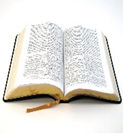 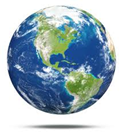 Would the Law of Moses, or any Law,
Justify the Christian?

“Justify” means “seen as righteous by God”
Judaizing Christians taught that the Law of Moses, starting with circumcision, were required for justification of the Christian
Paul taught the truth:  “we are justified by faith in Christ”
Is A Christian Justified by Works of the Law? (Galatians 2)
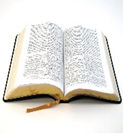 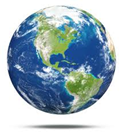 We are Justified by Faith in Jesus Christ

Paul’s doctrine of truth was established in Jerusalem. (Gal. 2:1-2)
Paul’s doctrine of truth was consistent with Titus’ non-circumcision contrasted with Timothy’s circumcision (Gal. 2:3-4; Acts 16:1-3)
Paul’s doctrine of truth was commended by reputable apostles: James, Peter, and John (Gal. 2:5-10)
Paul rebuked Peter for his hypocrisy (Gal. 2:11-14)
Paul’s doctrine of truth would not make Christ a minister of sin (Gal. 2:16-18)
Paul’s doctrine of truth died to the Law (any law), through the cross of Christ (Gal. 2:19; Rom. 7:4)
Paul’s doctrine of truth made him alive in Christ (Gal. 2:20-21)
Sunday Evening – April 1, 2018


Is a Christian Justified by Works of the Law?
(Galatians 2)